The Wyvern Federation
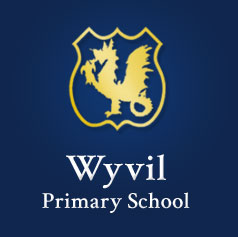 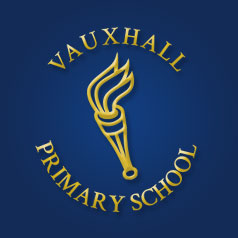 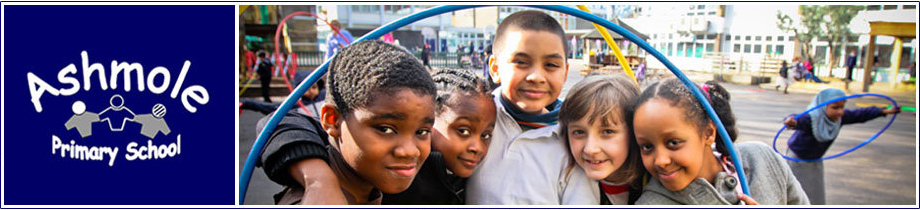 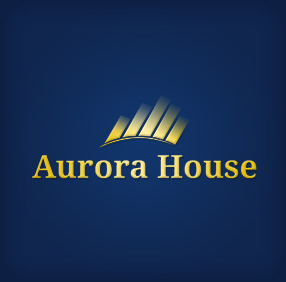 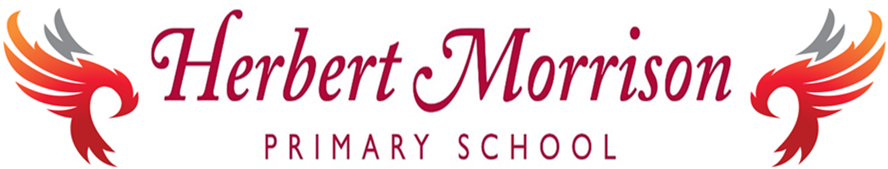 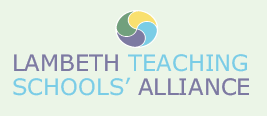 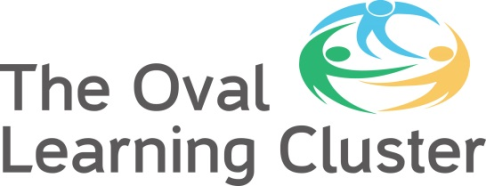 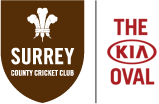 Ashmole Primary School
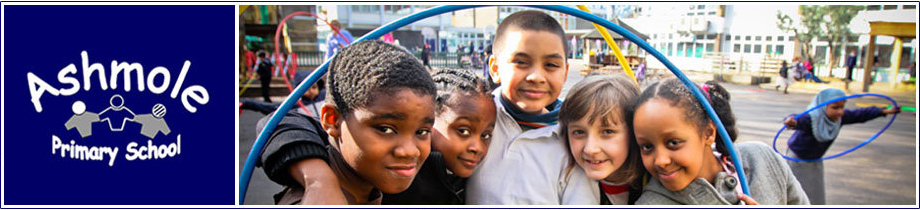 Aurora House
(Centre for Children with Autism)
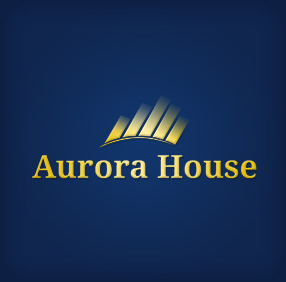 Herbert Morrison
Primary School
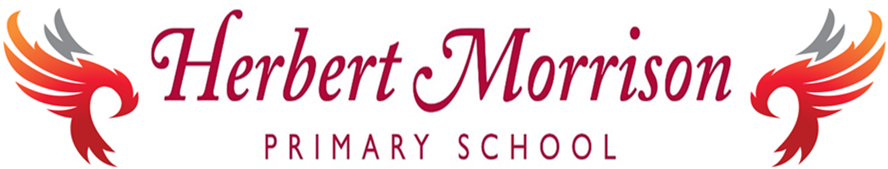 Vauxhall Primary School
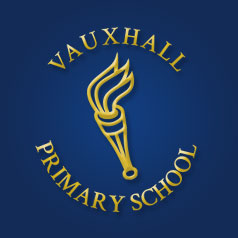 Wyvil Primary School
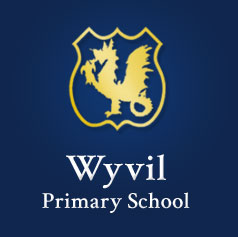 Wyvil Centre for Children with Speech & Language Impairment
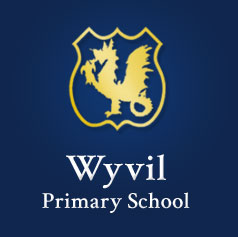 The Ben Hollioake Centre
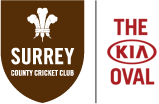 Ben Hollioake Learning Centre
Lambeth Teaching School Alliance
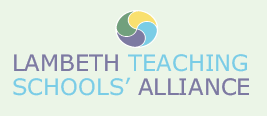 The Oval Learning Cluster
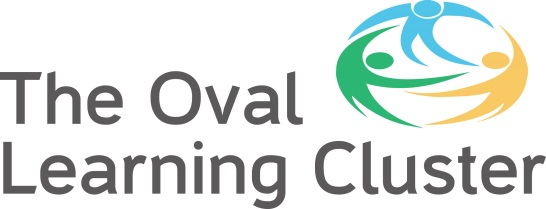 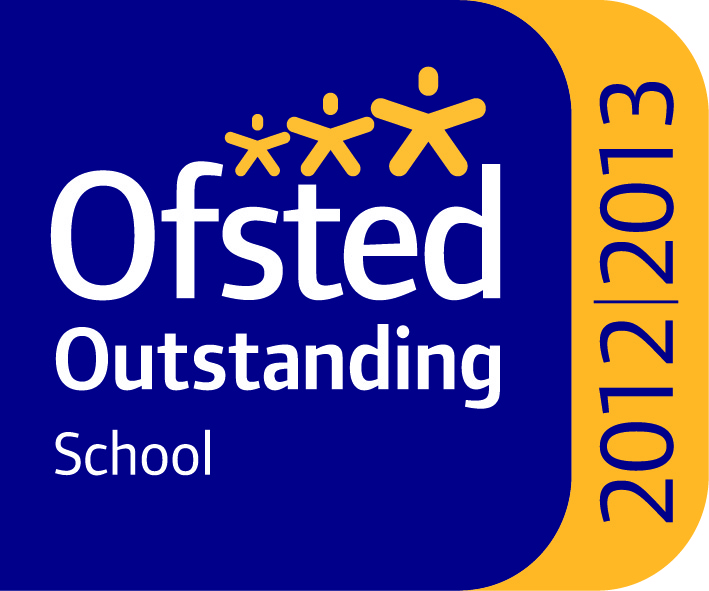 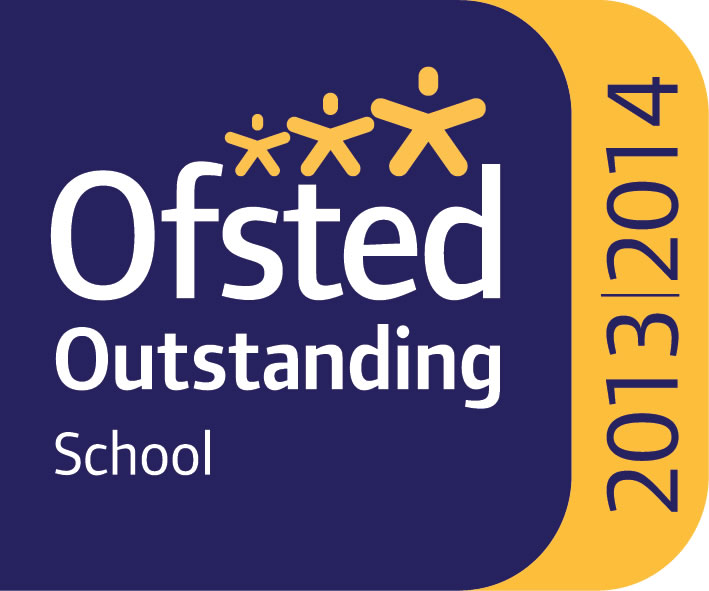 KS2 Pupil Premium Award 2015 and 2016
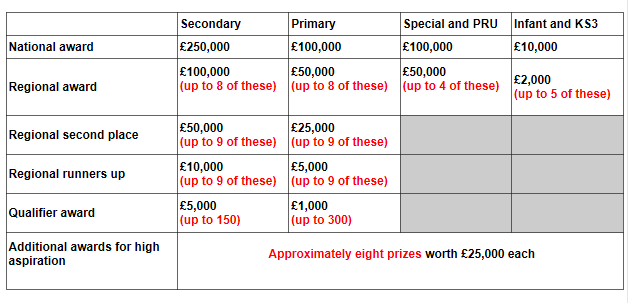 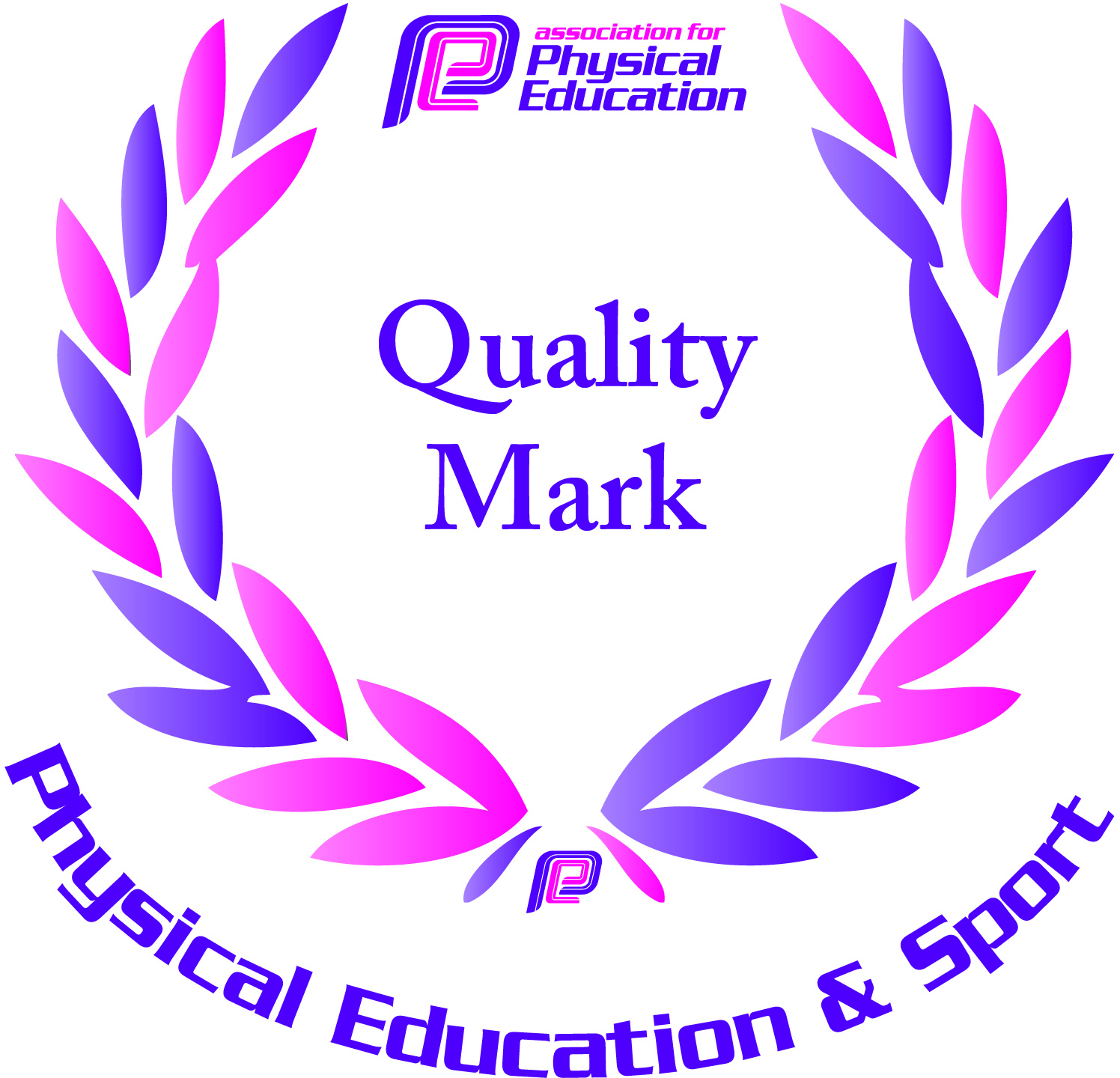 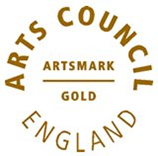 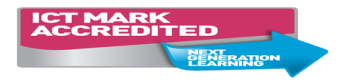 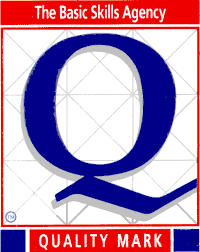 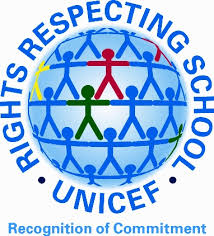 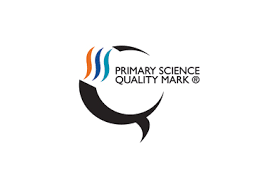 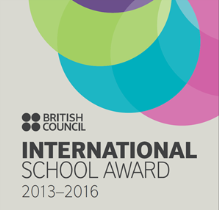 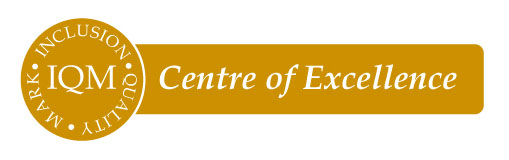 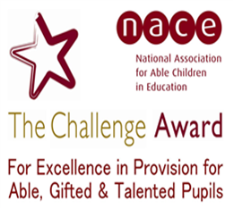 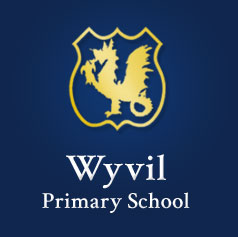 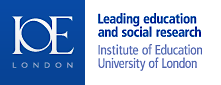 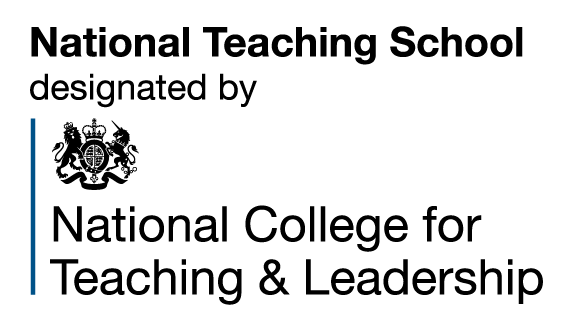 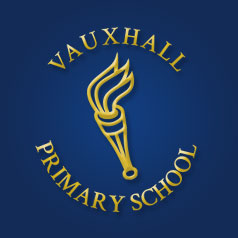 Soft Federation / Collaboration
Fixed term

Separate Governing Bodies

Separate Budgets

Separate Admissions Arrangements

School specific contracts for permanent members of staff

Jointly agreed termination arrangements

Jointly shared costs/commissioned services
Kennington Regeneration 
Zone
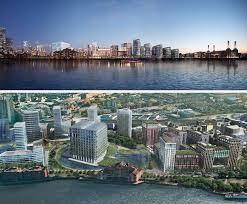 Ashmole Primary School 
Section 8 monitoring visit
February 2015
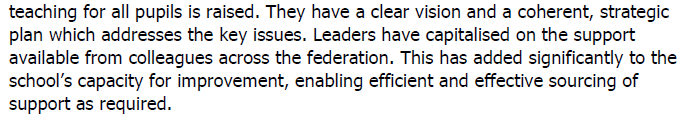 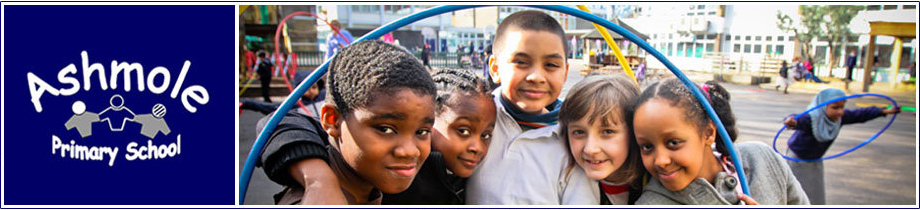 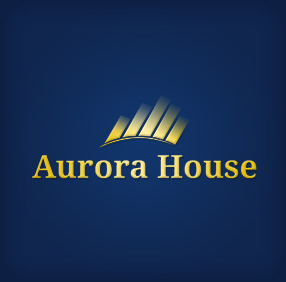 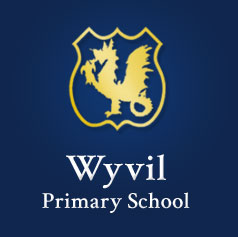 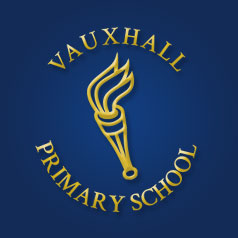 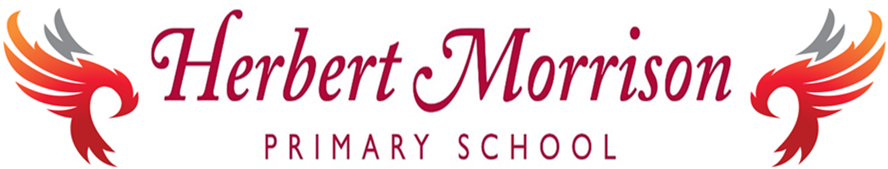 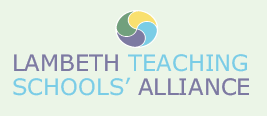 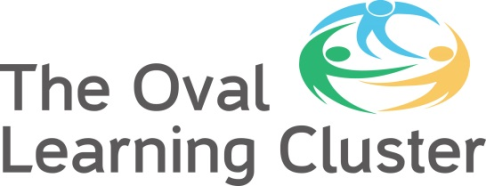 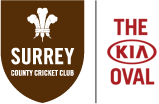